Рисование в технике монотипия «Открытка для мамы»
Подготовила: Коробенкова Оксана Викторовна
«Расскажи мне - и я услышу, покажи мне - и я запомню, дай мне сделать самому - и я научусь!» японская пословица
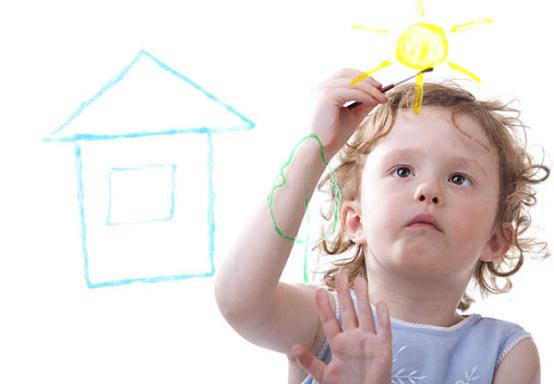 Цель мастер-класса
расширить знания педагогов в вопросах использования нетрадиционных техник в изобразительной деятельности детей.
Задачи мастер-класса
- познакомить педагогов с приемами нетрадиционного рисования на примере выполнения работы  в технике «монотипия»;
 
- донести до педагогов важность использования методов нетрадиционных изобразительных техник в развитии образного мышления, чувственного восприятия, творчества детей;
 
-рассмотреть «монотипию» как один из видов искусства и его значение для развития ребенка;

- создать условия для плодотворной творческой деятельности участников мастер-класса;
Изобразительное искусство играет важную роль в формировании личности дошкольника.
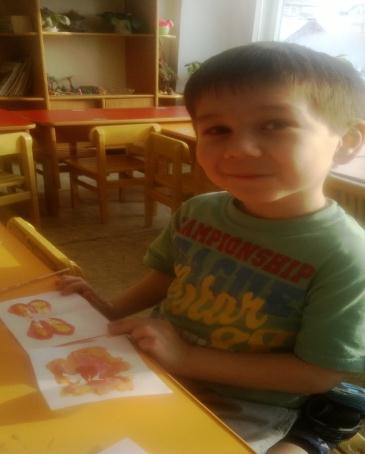 Нетрадиционные техники рисования помогают совершенствовать творческие способности детей дошкольного возраста.
«Когда ребенок обращается к искусству, ему дают обычно карандаши, краску и бу­магу, это, несомненно, ошибка: необходимо дать ребенку всевозможные материалы. Пусть он рисует на бумаге, на стене, дела­ет рисунок к занавескам в своей комнате, рисунок для своего пла­тья, делает для себя костюмы из газет»

 В.А. Фаворский
МОНОТИПИЯ
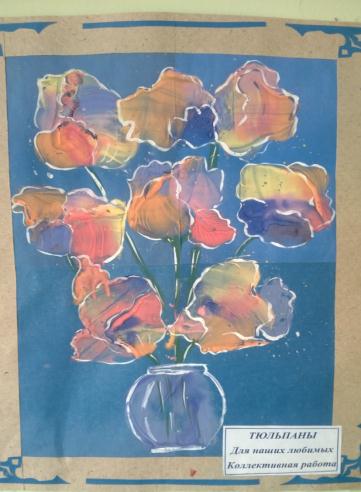 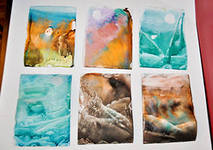 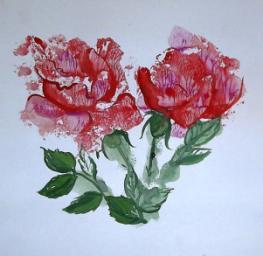 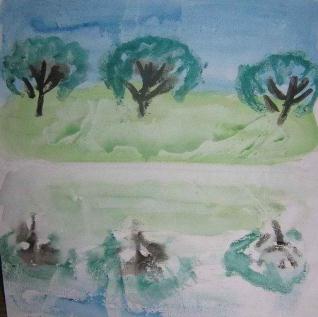 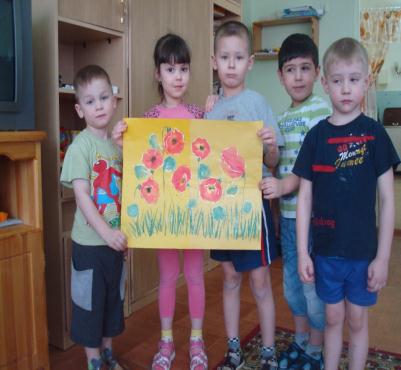 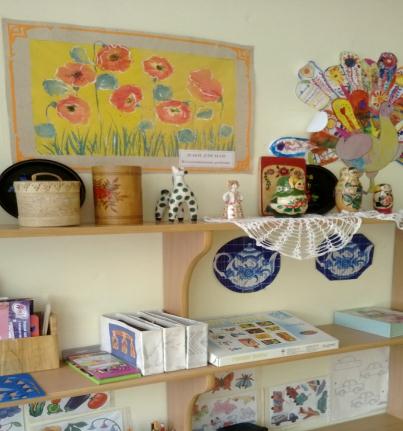 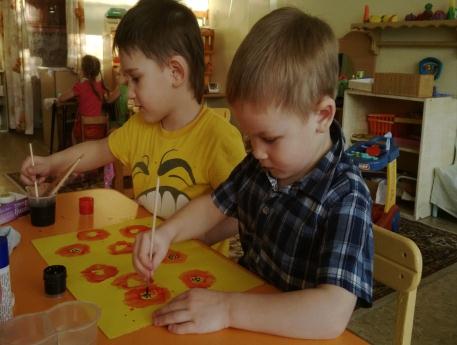 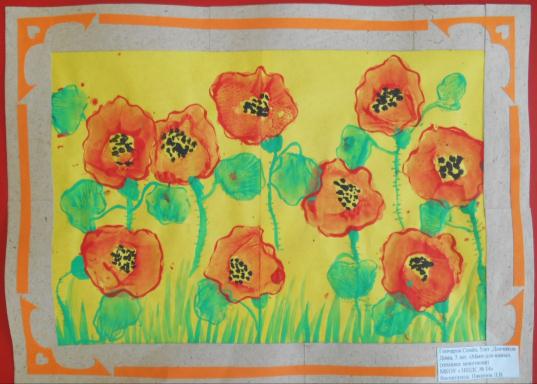 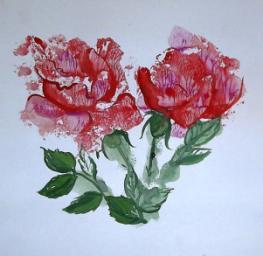 Для выполнения открытки в технике монотипия необходимы следующие материалы:  бумага( тонированная или цветная), гуашь, акварельные краски , кисти, пластиковая крышка от СД диска.
Складываем лист пополам (заготовка для открытки). На пластиковую крышку наносим  гуашью пятна в форме цветка мака( используем широкую кисть)
Делаем отпечаток на бумаге ,накладывая пластиковую крышку нарисованной стороной вниз, хорошо прижимаем и убираем пластиковую поверхность. Мы получили отпечаток цветка мака.
Таким же образом выполняем листья мака, используем при этом гуашь зелёного цвета. Прежний  набросок цветка с пластиковой поверхности снимаем влажной салфеткой.  Для завершения образа наносим прорисовку тонкой кистью, акварельными красками.
Бабочка оживит нашу открытку. Для выполнения бабочки в технике монотипия , нам нужно лист белой или цветной бумаги сложить пополам, на одну сторону , у самого центра наносим произвольными пятнами контур крыльев, пока гуашь не высохла ,слаживаем лист пополам и хорошо проглаживаем. Дорисовываем тельце бабочки.
Вырезаем нашу бабочку и приклеиваем её внутрь открытки. Высказывания детей о своих любимых мамочках дополнит открытку и подарит много положительных эмоций.
«Час работы научит большему, чем день объяснений, ибо, если я занимаю ребенка в мастерской, его руки работают на пользу его ума»

 Жан- Жак Руссо
Творческих вам успехов, уважаемые коллеги!